Reporting observations of a digital conversion:
What and how should we be reporting to other practitioners?
[Speaker Notes: Has research implications for
Theory-into-practice and development of / additions to the theories of learning (perhaps)
For pure practice implications
For policy
For administration
For student learning
For teaching practice
For research]
Questions for us to address:
What are ways that this information can be captured and reported in productive ways that extend the value being experienced by students, their teachers, and the administrators who support these efforts? 
How can traditional practitioners – and even practitioners who have comfortably begun practicing within the realm of “digital conversion”, systematically collect and report, as informed by research methodologies, the work that they’re doing in this new paradigm?
What venues seek and support these sorts of reporting? 
What sorts of non-traditional “publishing” avenues could be leveraged to help impact the practices of countless educators who will embark within this contemporary arena of learning in the digital age?
[Speaker Notes: These questions can also pertain to our work here at Warner within the realm of Online Teaching and Learning]
What is digital conversion?
1:1 + LMS + digital content + digital resources + shifts in pedagogy + shifts in administrative support
How the school transforms and then sustains “the business of instruction” in a new paradigm

https://www.edsurge.com/news/2014-04-30-no-more-pencils-no-more-books-a-district-digital-conversion

http://dc.eastiron.org/
[Speaker Notes: I’ve provided links to a couple of key examples – Mooresville and East Irondequoit, both of which inform my work and teaching practice and interactions with K-12 school administration and teachers.

Prepare for next slide – Let’s take a look at some of the experiences I’ve had in this realm of digital conversion.]
What is the digital classroom?
My own experiences – digital classroom (2007 and 2015)
2007
2015





http://hlwiki.slais.ubc.ca/index.php/Digital_classroom
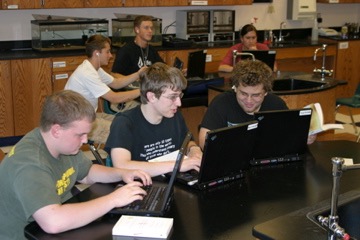 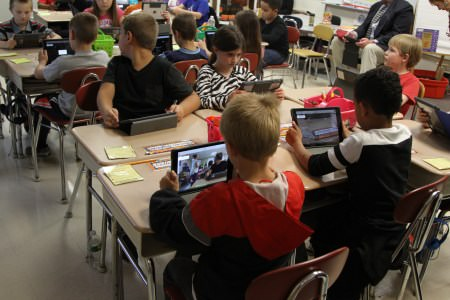 [Speaker Notes: Define it:  This page on a Canadian Wiki site did a nice summary for us
http://hlwiki.slais.ubc.ca/index.php/Digital_classroom
Take participants to the wiki page
	use search phrase in Google, define digital classroom HLWIKI Canada

But this is just a small snapshot of all the things that must transpire and be sustained to support an on-going digital conversion]
Differences in the digital classroom
Not just tools
Not just access to digital content
It’s a fundamental shift in approach and practice
Let’s look at the SAMR model
[Speaker Notes: Explain ever-so-briefly regarding the fundamental shift in practice – 
It’s the true guide on the side. Share Ingel Schmidt’s realization after her middle school math students had been “practicing” in digital space using iPads for about 6 months- she was no longer the center of attention
BUT … that raises some additional practice considerations and questions – like, okay, now what?  How do I keep students on task? How do I know whether they’re learning & achieving?  How do I measure what they’re doing?  How do I ASSESS them AND how do I design for this new practice model of digital conversion?]
Teaching practice transformation?
Considerations
Understanding student motivation (differently)
Understanding capabilities of the tools (new tools)
Understanding differences from traditional class experiences (comparative and translational thinking)
Reconsidering learning objectives (ah-ha! and packaged content insights)
Reframing assessment (guiding students is different)
Differentiating instruction
Completion and mastery
Interactive e-assessments
Sharing student work online
Synthesizing learning
Re-conceptualizing teaching practice through transformative professional development experiences (Mooresville PD on 4-19-2016)
[Speaker Notes: Point out that we just went through developing some understandings of student motivation and we’ve been practicing a little bit with one tool – an LMS
Want to shift just a little bit to talking about the differences between traditional practice and digital teaching & learning practice
And the 3 MAIN topics we want to consider in this section are (the 3 main bullets)
And when we reframe assessment, there are some additional considerations that we must take into account.
Subsequent slide step us through these bullets

Borrow from Module 4 in EDE484
Differences from traditional class experiences (SAMR), and lead this to objectives & assessment as integrated elements
Talk about how this forces you to revisit your approach to instruction and to think deeply about what you want to get out of every lesson and every student
Make sure I include digital resources and places for help – or perhaps this goes in implementation

Point out that completion & mastery are concepts that can be practiced in the F2F classroom – the tech, and especially an LMS can facilitate these in productive, efficient, and highly effective ways. (Relate Jason McMurray’s and Josh Foster’s experience with completion, mastery, and the value add of an LMS and the productivity gains the LMS provides by allowing time for differentiation during class time and in responses to students.]
Stories…
Math teacher at East Irondequoit CSD (Ingel)
ELA teachers at Greece CSD (Jeanne and Sally)
Social Studies teacher at East Irondequoit CSD
Intermediate teachers at Bloomfield CSD
Primary teachers at East Irondequoit CSD
Science teacher at Victor CSD
Beginning phases at Canandaigua City Schools
Mooresville Graded School District teachers delivering PD to East Irondequoit CSD teachers
[Speaker Notes: One area it centers on is inquiry
Another is broader access to resources
Another is a reframing of the instruction to prompt student ownership of their learning (which is what we hope for anyway, but 1:1 / digital conversion provides the framework to really make this possible)
Another is teachers connection classrooms of same-grade students to do shared activities
Another is PBL in the science classroom and getting students to interact with each other and with themselves and with the content through LMS
Another is the logistics of start up of a digital conversion and ALL the things that have to be thought through (kind of like backward design in designing lessons and courses) – have to think the entire program through from beginning to end
Another is the change in what is delivered in PD and HOW it is delivered – very experiential, very hands-on, very reflective on current practice so as to transform to digital practice – looking at things in much the same way as we look at OTL here at Warner – what are the affordances and constraints (or limitations) of online and F2F?]
Learning practice transformation?
Shared stories from Greece CSD and East Irondequoit CSD
Learning to use tools, learning how to learn again
Sustained engagement with the teacher and each other that they’re not used to (with good design)
Tighter connection to the course content
Self-regulation of learning (course structure, completion in LMS, mastery in LMS, teacher guided and differentiated)
And of course, “Netflix, yeah… Netflix”
Administration practice transformation?
School’s WiFi network and communications bandwidth
Administrative support
Implementation planning
Professional Development and Learning Communities
Resources, Apps, and Web-based tools
Classroom management – students and devices (social and technological)
Device logistics – beginning of year, end of year – distribution, collection, storage, repairs, replacements, tracking, usage
Identifying data requirements for student use and achievement
Near-term and long-term budget impact on the District
Leadership commitment?
Superintendent and the members of the digital conversion team (DCT) showing up for EVERY key function – from announcement of the program to faculty meetings to board meetings to superintendent’s day to PTA meetings, and the list goes on and on
It can’t be the “checklist” approach to leadership
So what…
Where does all this activity leave us? Situate us? Help us understand what’s going on in K-12? How should we report it?
And so the “so what questions” might be informative…
Questions for us to address:
What are ways that this information can be captured and reported in productive ways that extend the value being experienced by students, their teachers, and the administrators who support these efforts? 
How can traditional practitioners – and even practitioners who have comfortably begun practicing within the realm of “digital conversion”, systematically collect and report, as informed by research methodologies, the work that they’re doing in this new paradigm?
What venues seek and support these sorts of reporting? 
What sorts of non-traditional “publishing” avenues could be leveraged to help impact the practices of countless educators who will embark within this contemporary arena of learning in the digital age?
[Speaker Notes: These questions can also pertain to our work here at Warner within the realm of Online Teaching and Learning]